Python Program [ Functions ]
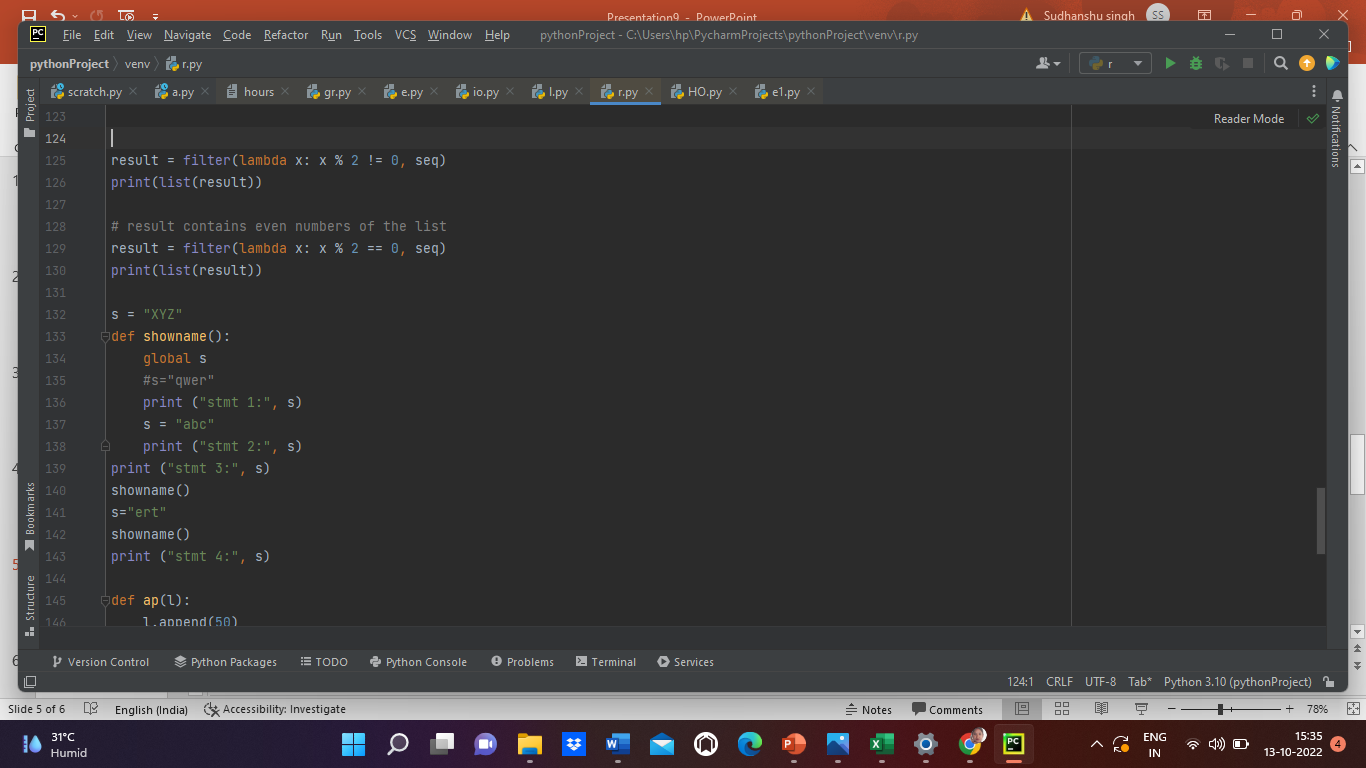 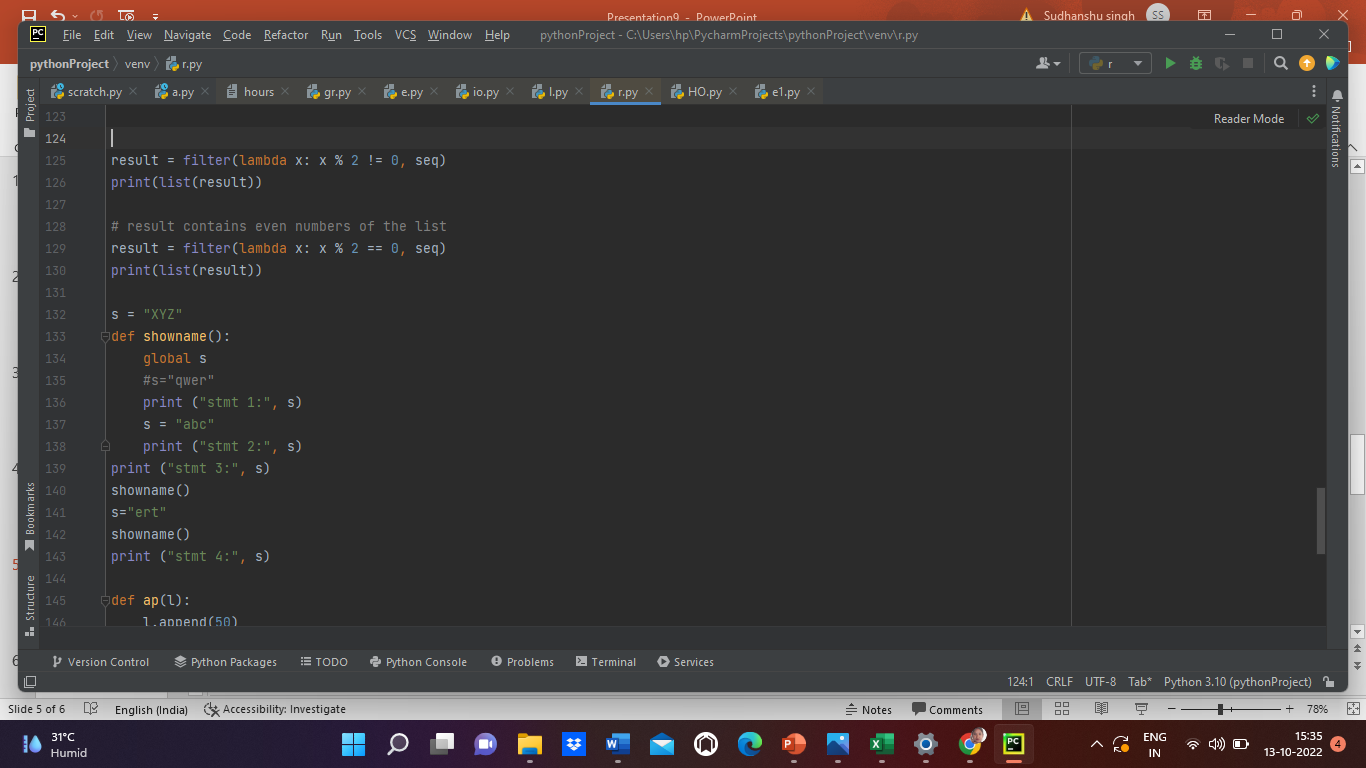 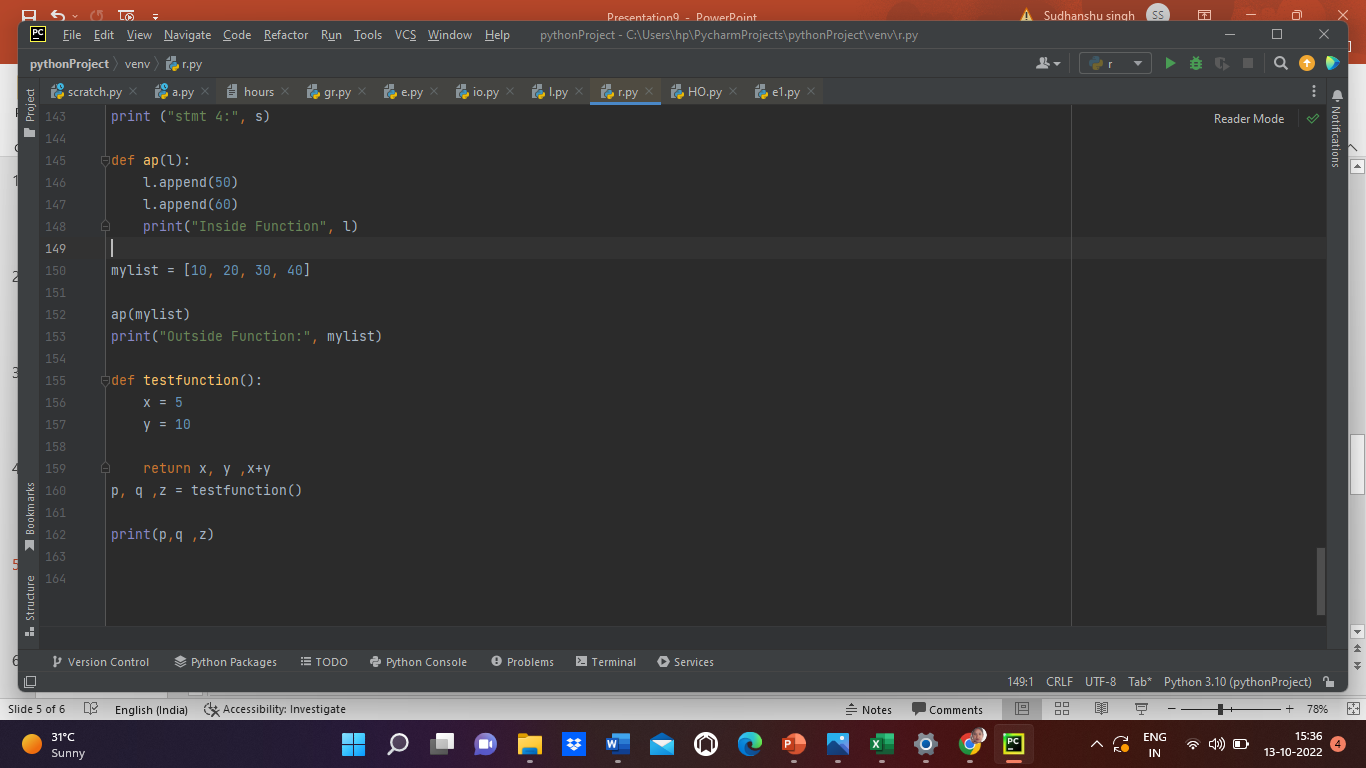